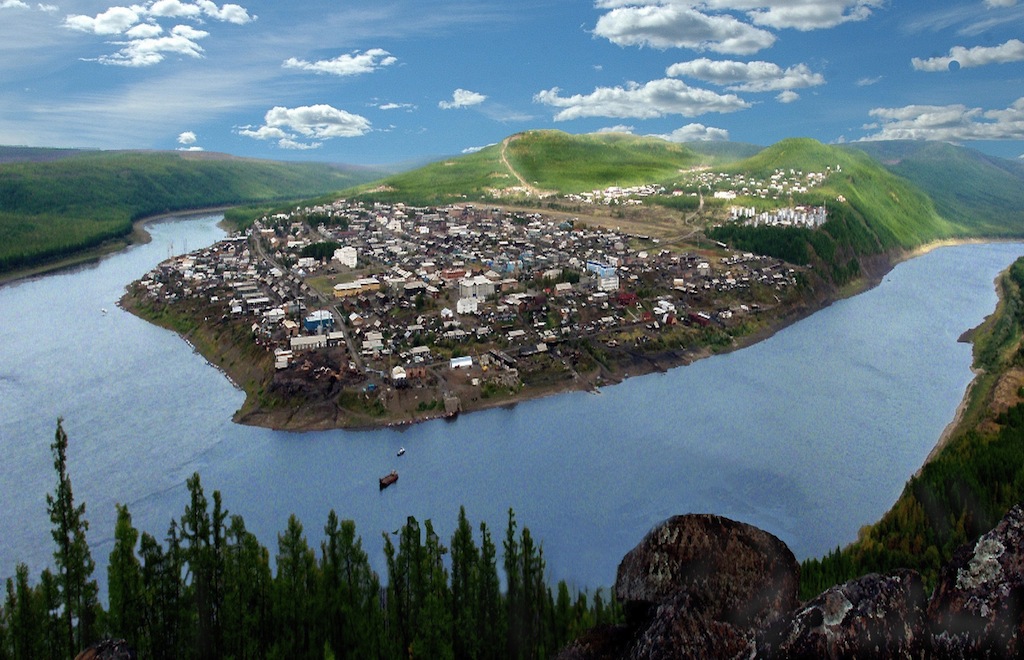 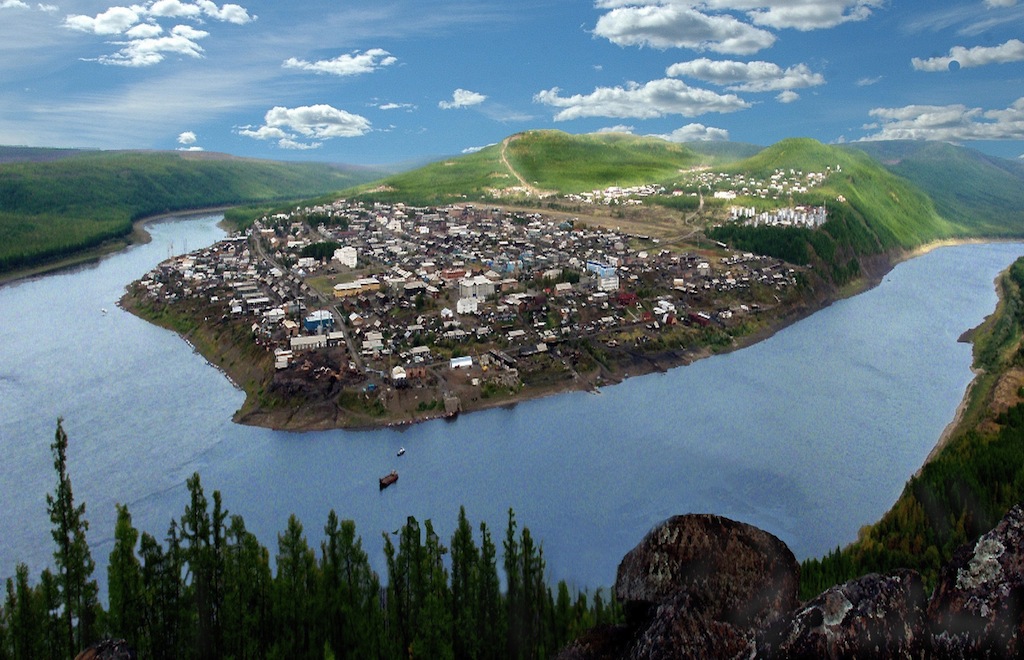 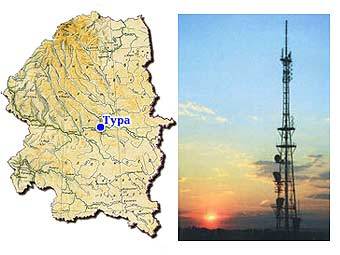 ТУРА
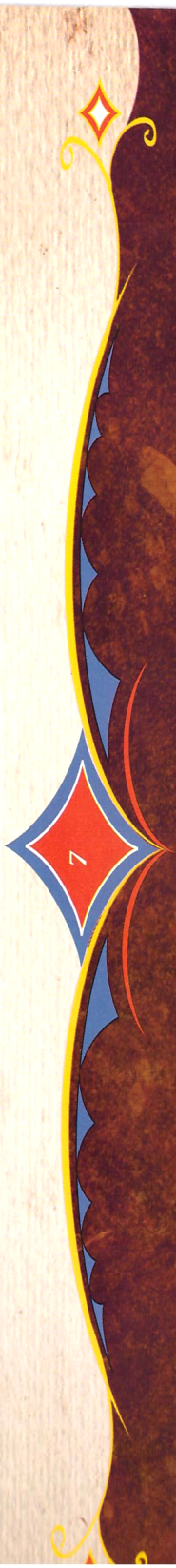 Сергей Геннадьевич Салаткин
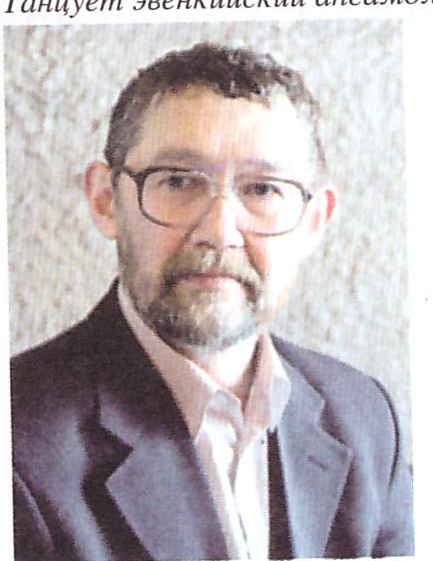 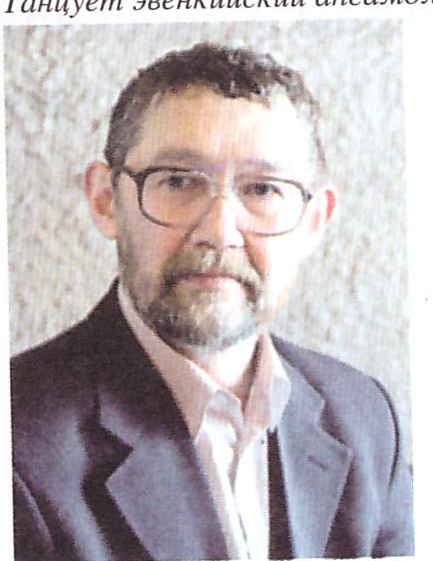 Автор герба и флага  п. Тура.
Заслуженный
 работник 
культуры России.
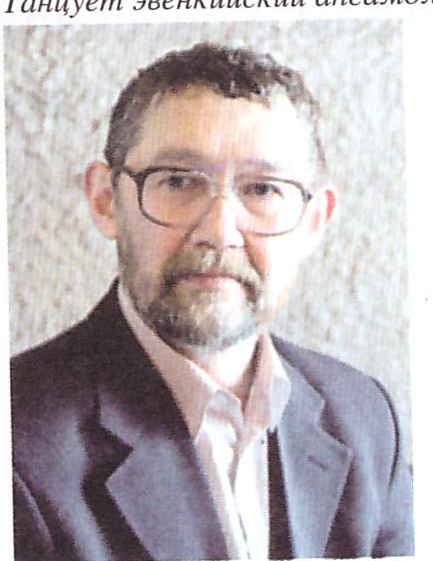 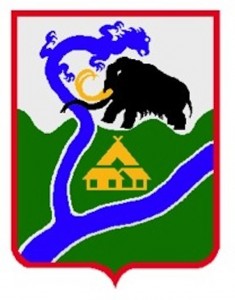 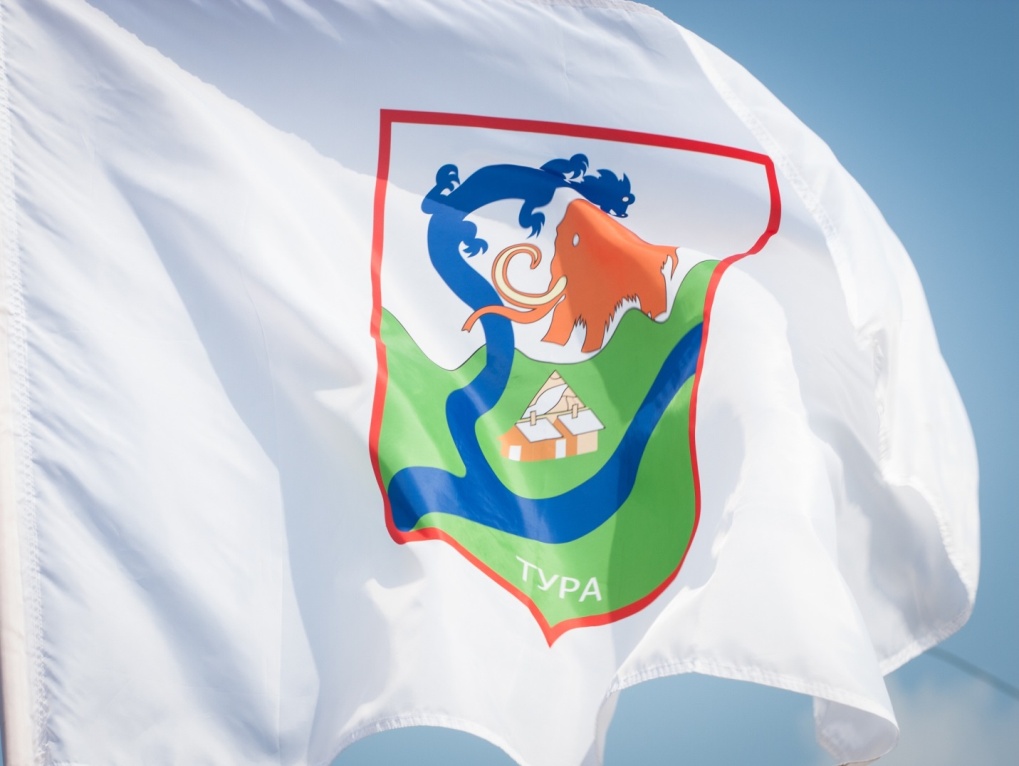 Интересные люди Эвенкии
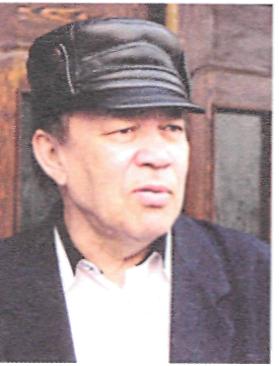 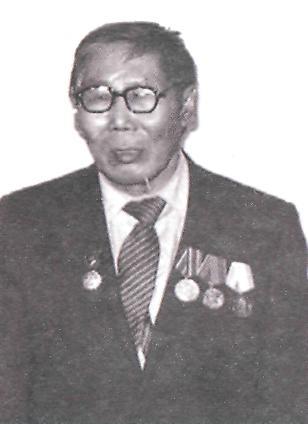 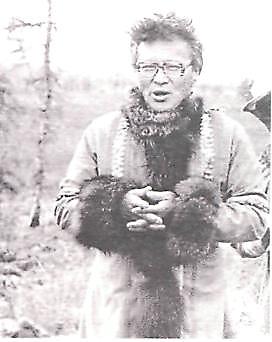 Н. Оёгир
А.Н.Немтушкин
В.И.Мукто
Ресурсы Интернета: http://mults.info/mults/?id=1413 https://yandex.ru/images/search?text=Картинки%20про%20Эвенкию&noreask=1&lr=62